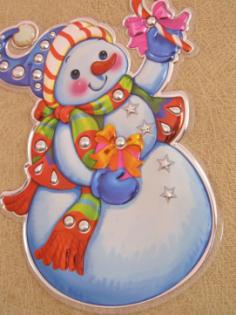 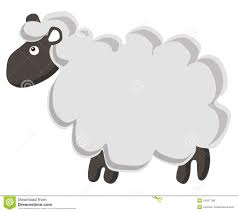 С   НОВЫМ
 2015 годом!
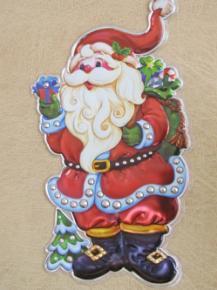 Появился во дворе Он в холодном декабре. Неуклюжий и смешной У катка стоит с метлой. К ветру зимнему привык Наш приятель ...
СНЕГОВИК
С неба он летит зимой, Не ходи теперь босой, Знает каждый человек, Что всегда холодный ...
СНЕГ
Она на ёжика похожа,Как ёж, она в иголках тоже,На ней плоды бывают — шишки.Девчонки ждут её, мальчишки,Когда она под Новый годНа праздник наконец придёт.
ЁЛКА
Не сосите, сорванцы, Ледяные леденцы! Сам глотаю я пилюльки, Потому что ел ...
СОСУЛЬКИ
С Новым годом поздравляет Всех мальчишек и девчат И подарки он нам дарит Вон они, в мешке стоят.Добрый он и бородатый, От мороза красный нос. Кто же он, скажите, дети, Громко, дружно…
ДЕД МОРОЗ
Если Дед мороз приходитВнучку он с собой приводит,С длинной белою косой,Ликом дивною красой.Чтобы рядом та стоялаВсем подарки раздавала,Заводила хоровод.Как ее зовет народ?
СНЕГУРОЧКА
Наступили холода. Обернулась в лёд вода. Длинноухий зайка серый Обернулся зайкой белым. Перестал медведь реветь: В спячку впал в бору медведь. Кто скажет, кто знает, Когда это бывает?
ЗИМА
Невидимкой, осторожноОн является ко мне,И рисует, как художник,Он узоры на окне.
МОРОЗ
Всюду в этот праздник грохот!Взрыв, за ним веселый хохот!Очень шумная игрушка -Новогодняя…
ХЛОПУШКА
Расцветает ландыш в мае,Астра осенью цветёт.А зимою расцветаюЯ на ёлке каждый год.Целый год лежал на полке,Все забыли про меня.А теперь вишу на ёлке,Потихонечку звеня.
ШАРИК
Люблю на праздник наряжаться,В зверей волшебных превращаться.Любой костюм могу надеть -Вот я котёнок, лев, медведь.Что на лицо надену яЧтоб не узнали вы меня?
МАСКИ
С неба звезды падают, Лягут на поля. Пусть под ними скроетсяЧерная земля. Много-много звездочек Тонких, как стекло; Звездочки холодные, А земле тепло!
СНЕЖИНКИ
Мы снежинки. Это мыПарашютики зимы.Это мы над вами кружим,Это мы с ветрами дружим.Мы танцуем дни и ночи,Даже несколько недель.Наши танцы, между прочим,Называются - ...
МЕТЕЛЬ
Чьи-то маленькие ножкиНосят шубку по дорожке.Шубка к нам во двор идёт –Во дворе она живёт.Пусть вокруг и снег, и лёд,Шубка мёрзнуть не даёт.Шубка греет, словно печка…Носит шубку ту – …
ОВЕЧКА
Если лес укрыт снегами, Если пахнет пирогами, Если елка в дом идет, Что за праздник? ...
ИСПОЛЬЗУЕМЫЕ ИСТОЧНИКИ:http://deti-online.com/http://detkam.e-papa.ru/http://ja-rastu.ru/http://www.zanimatika.narod.ru/https://www.google.ru/http://www.numama.ru/